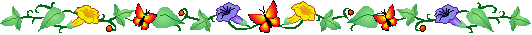 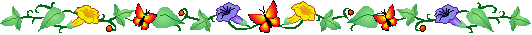 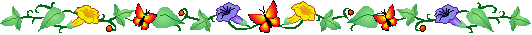 Toán
Ôn tập về đo diện tích
(Trang 154)
KHỞI ĐỘNG
KHỞI ĐỘNG
Viết số thích hợp vào chỗ chấm:
20 km 16 m = ……        km
32dam 8 m  =  …….     m
5 tạ 25 yến  = ………   kg
     2022 kg  = ……..     tấn
20,016
328
5250
2,022
km       hm    dam      m     dm     cm        mm
1
100
Làm Vào Sách
Bài 1.a) Viết số thích hợp vào chỗ chấm:
Bé hơn mét vuông
Lớn hơn mét vuông
Mét vuông
km2
dm2
m2
dam2
mm2
cm2
hm2
1hm2
= 100dam2
1km2
= 100 hm2
1dam2
= 100 m2
1m2
= 100 dm2
1dm2
= 100 cm2
1cm2
= 100 mm2
1mm2
=           km2
=          m2
=           dam2
=          cm2
=           hm2
=           dm2
b)  - Mỗi đơn vị đo diện tích gấp 100 lần đơn vị bé hơn tiếp liền.
- Mỗi đơn vị đo diện tích bằng          đơn vị lớn hơn tiếp liền.
Khi đo ruộng đất người ta còn dùng đơn vị đo héc - ta (ha)
                               1ha = 10000 m2
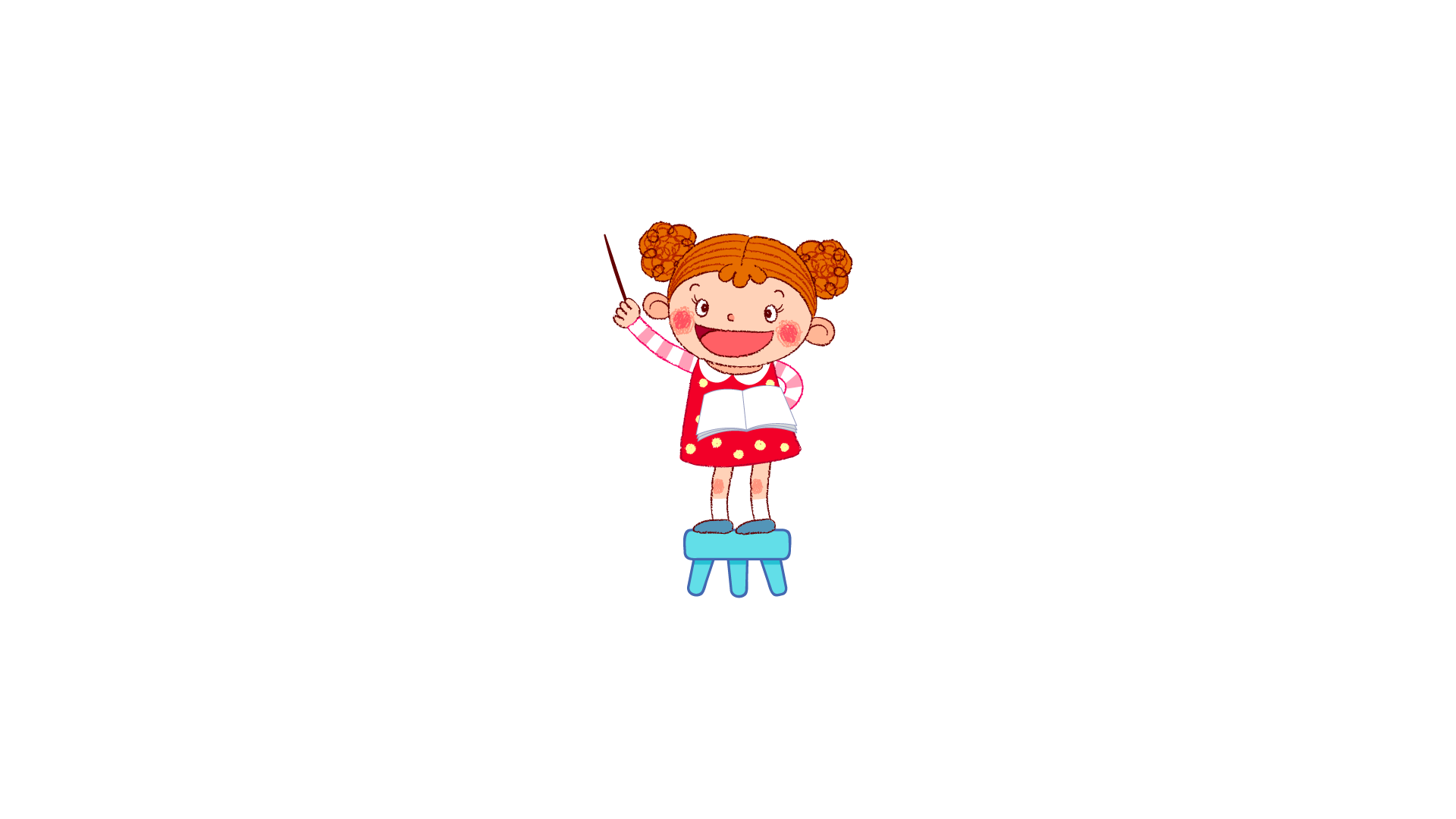 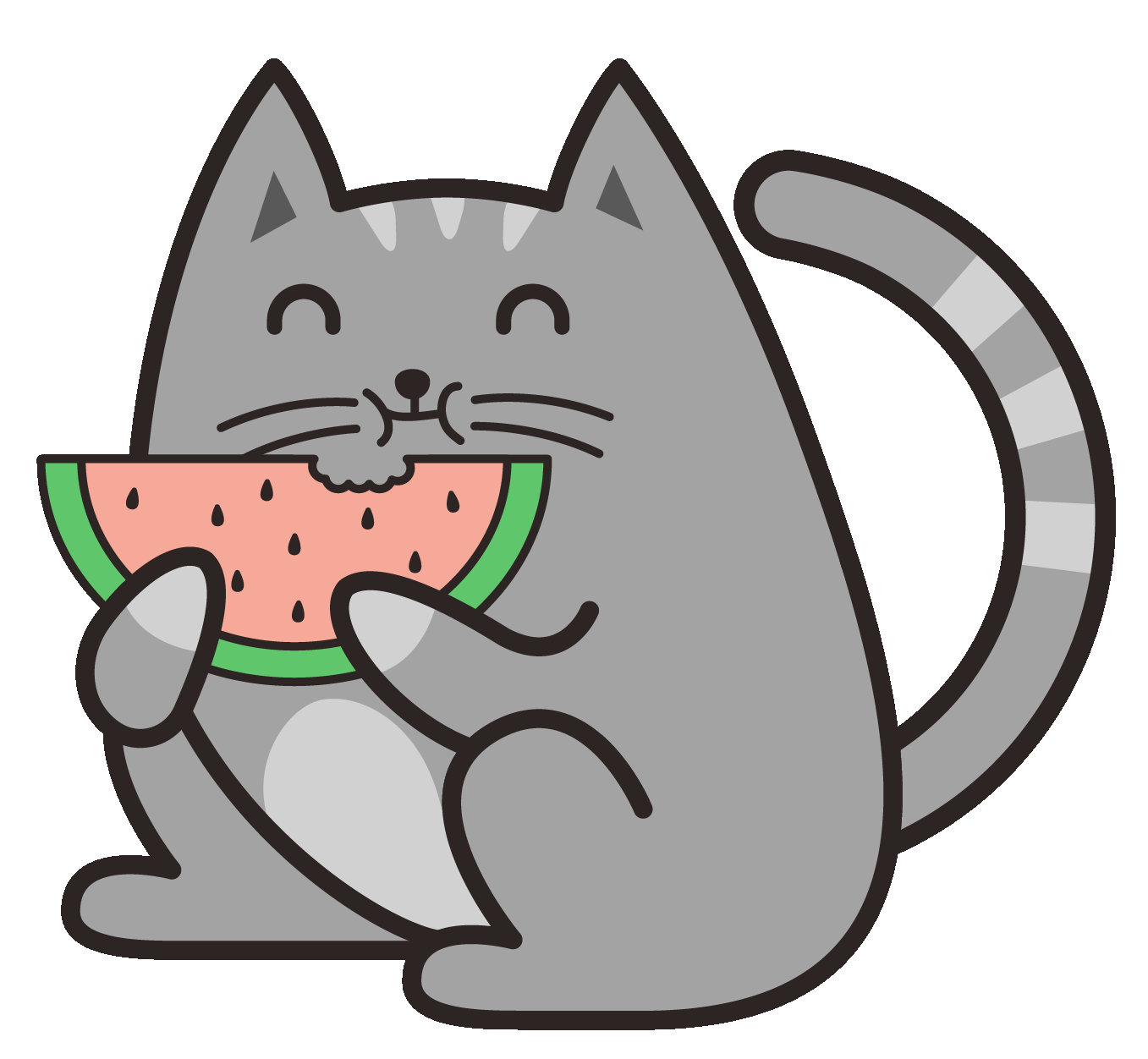 Bài 2. Viết số thích hợp vào chỗ chấm :
100
10000
1000000
1 m2 = ……..dm2 = ………….cm2 = ……………..mm2
    1ha  = ………….m2
    1km2= ……….ha =……………. m2
10000
100
1000000
b) 1m2  = ………dam2
      
    1m2  = ……….  hm2 = …….. ..  ha
   
    1m2  = .......………..km2
     
     1ha  = ……….km2
     
     4ha  = ….……km2
0,01
0,0001
0,0001
0,000001
0,01
0,04
Bài 3: Viết các số đo sau dưới dạng số đo có đơn vị là héc-ta:
a/ 65000m2;           846000 m2  ;             5000 m2
b/ 6km2 ;          	9,2 km2   ;             	 0,3km2
Bài 3: Viết các số đo sau dưới dạng số đo có đơn vị là héc-ta:
a/ 65000m2  =………ha 
  846000 m2 =…...... ha
  5000 m2   = ...........   ha
b/ 6km2 =………ha
9,2 km2   =............ ha
0,3km2     =............ha
6,5
600
84,6
920
0.5
30
Km2    hm2  dam2     m2    dm2   cm2         m2m2
Dặn dò
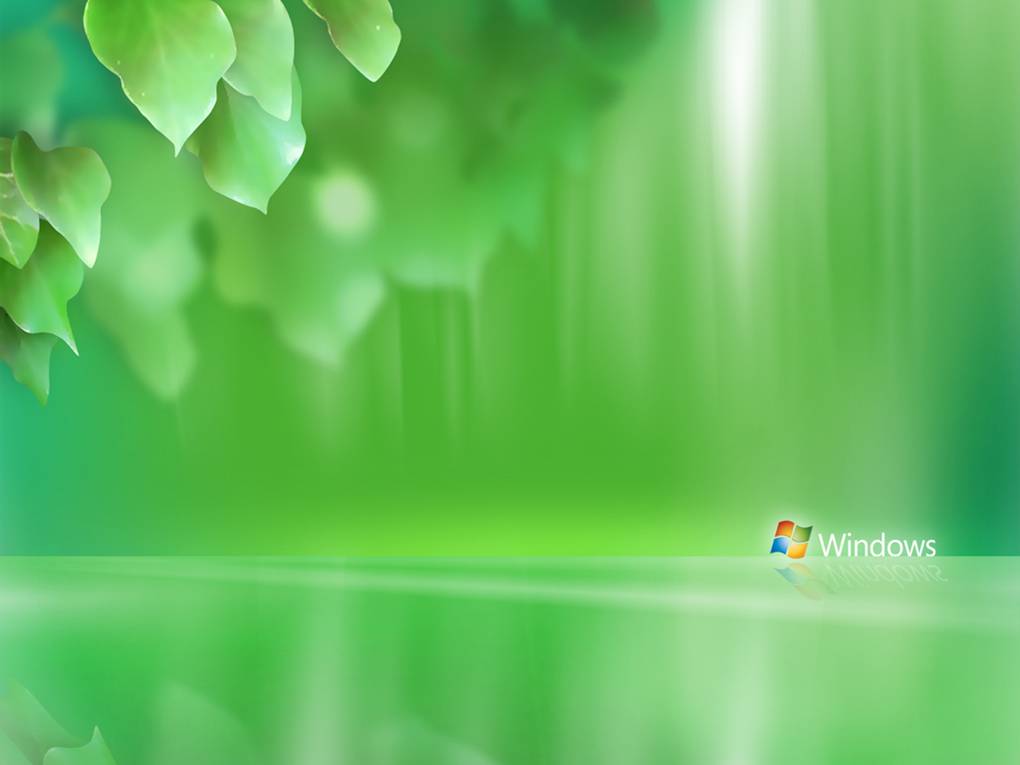 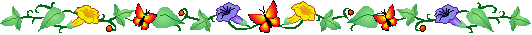 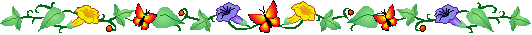 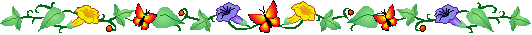 Dặn dò :
Các con học sinh học thuộc lại bảng đơn vị đo diện tích và ngày mai kiểm tra.
Chuẩn bị bài “Ôn tập về đo thể tích”
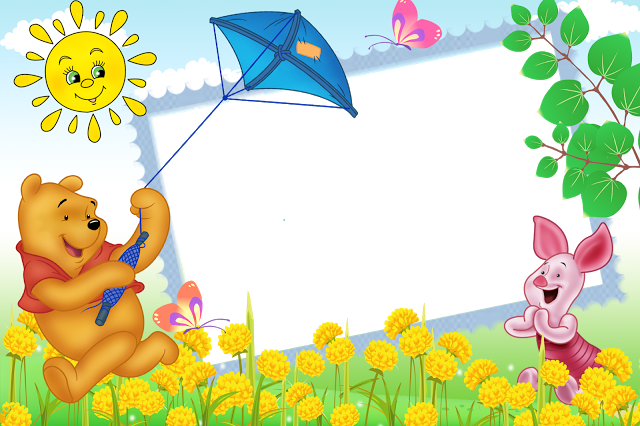 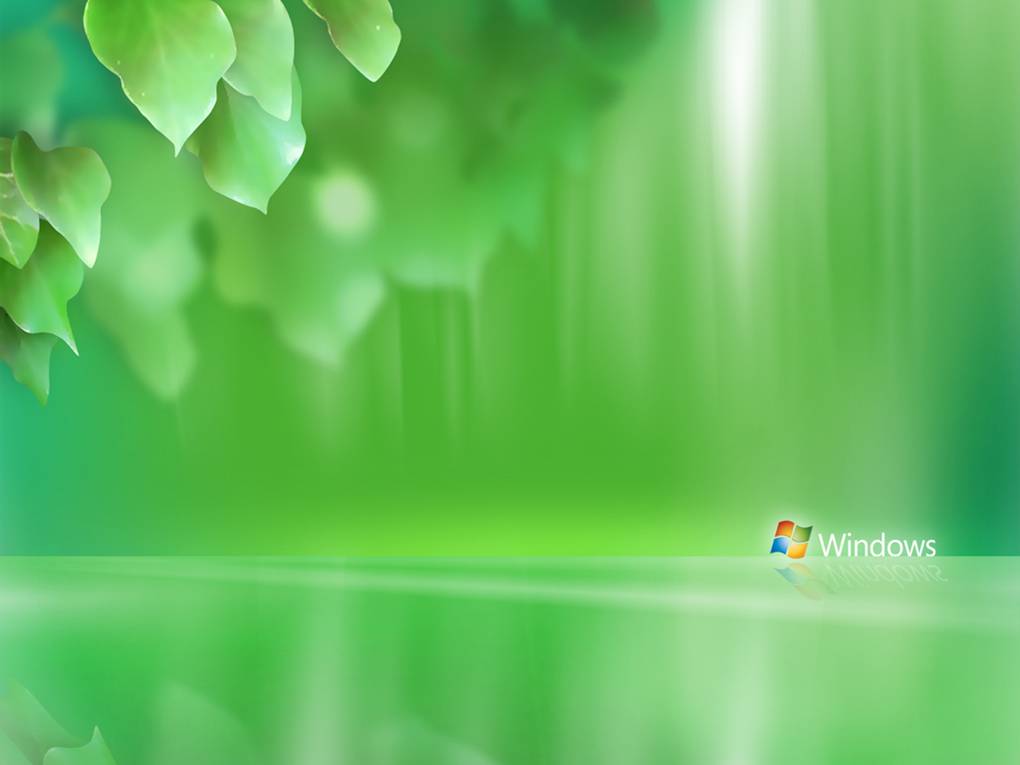 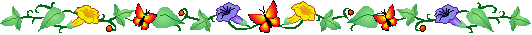 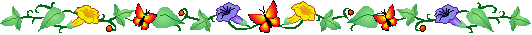 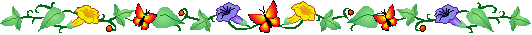 Chào tạm biệt!